Building the case
ConstiTuents and Advocates
[Speaker Notes: George Allen, first African American graduate at the University of Florida.  UF Law 1962.  Turned down offers from Harvard and Berkeley.  “I’m a native Floridian, and I felt that somebody had to integrate the University of Florida.”  Allen passed away in November at the age of 83.]
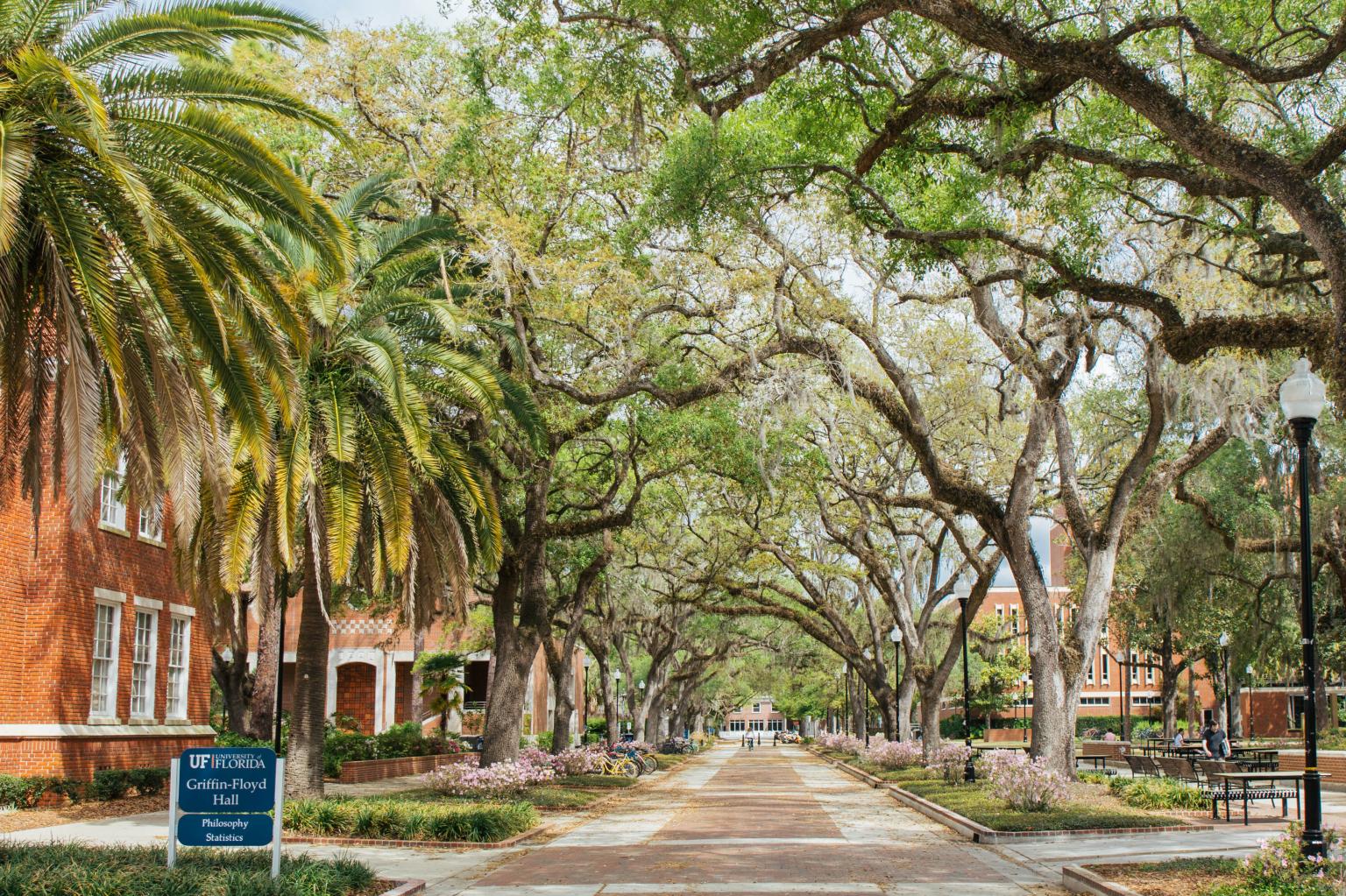 [Speaker Notes: Our beautiful campuses are full of experts.  Where are the experts?  Are they hard to find?  They can be, working as they do to advance our knowledge of the world.

Who are the constituents in expert finding and who are the advocates for expert finding?  What are they trying to do?  How might an expert finding system help them?]
Faculty
Play on a winning team
Little/No effort 
Democratizing data
Consistent data across the university
Prospective Graduate Students
Find the best Opportunity
Find cross-disciplinary faculty
Understand strengths of the university
Find relevant people and resources
Provost
Build reputation
Attract and retain the best faculty
Attract and retain the best students
Identify leaders in teaching, research, and service
VIce President for Research
Grow Research
Cross-disciplinary research opportunities
Technology transfer
Identifying investment opportunities
Health Center
Achieve National Prominence
Laboratory, clinical, and public health research
Translate research results into improved health care
State, national, international collaboration
[Speaker Notes: Larissa Cavallari, UF College of Pharmacy]
Strategists
Identify opportunities
Social network analysis
Internal collaboration
External collaboration
[Speaker Notes: More advocates and constituents
Library — on the font lines with faculty. Understand data sources
News and Public Affairs — identifying people who can tell the story
Foundation — identifying people who can tell the story]
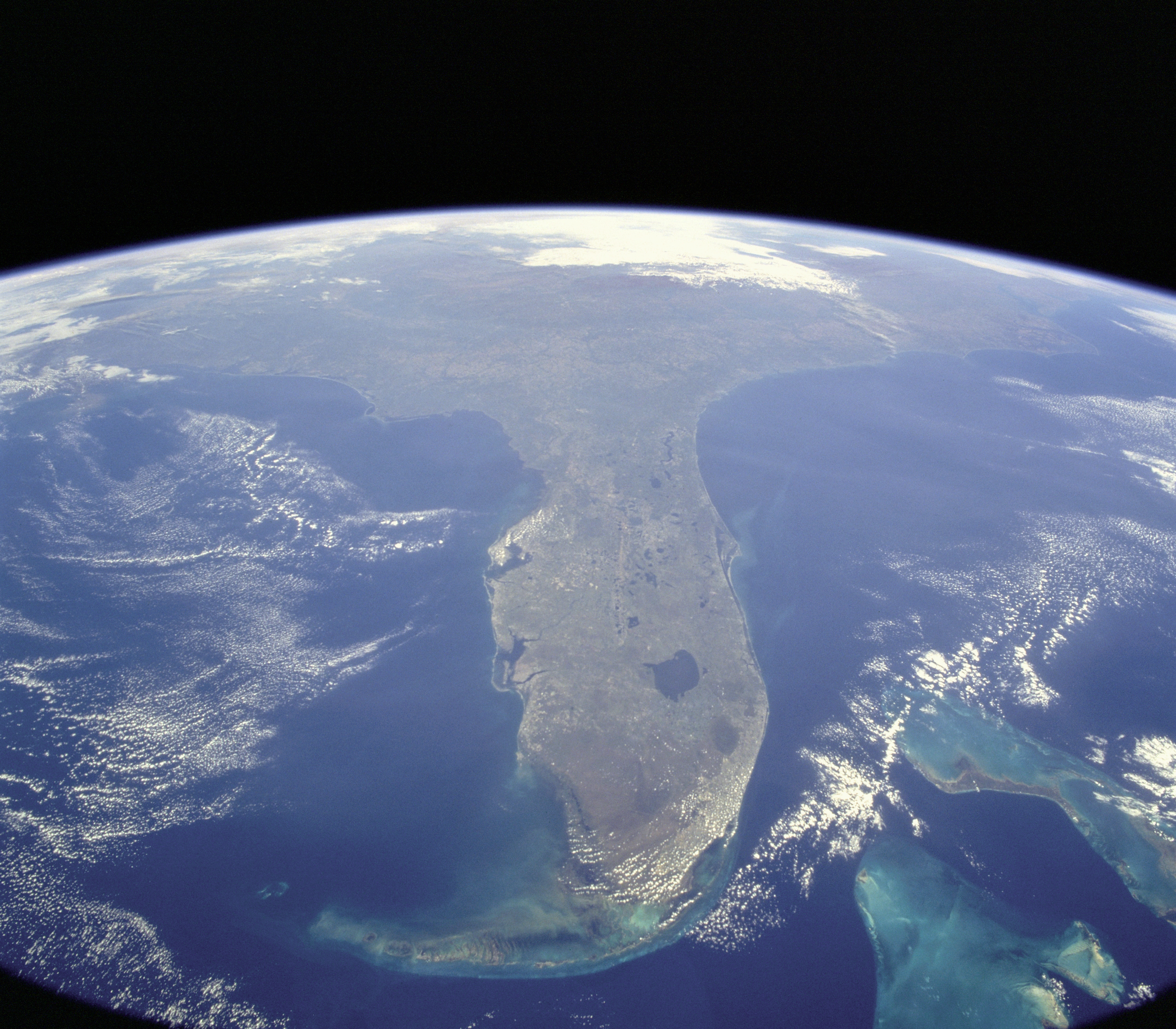 [Speaker Notes: We were reminded this past Saturday that our state is a remarkable place.  A diverse state of remarkable people. I hope you build a case for expert systems to connect experts to the people who need them.  Thank you for listening.]